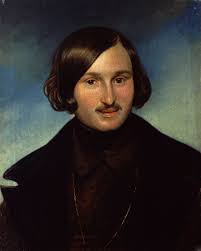 Н.В. Гоголь «Мертвые души»(9 класс)
Учитель русского языка и литературы
МОУ «Школа №101 города Донецка»
Фролова Валентина Ивановна
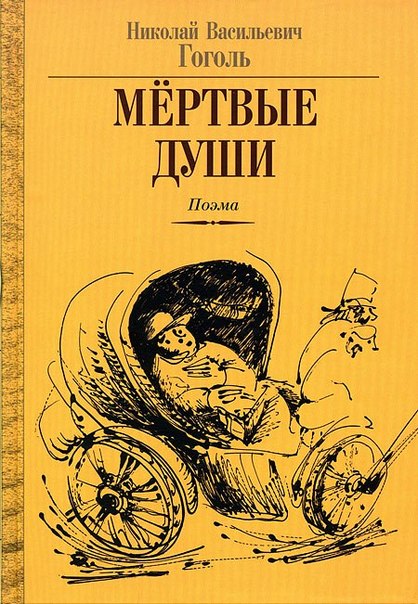 Цель урока:
Обогатить знания учащихся о сатире; учить использовать теоретические знания по литературе для анализа конкретного художественного произведения; делать идейно-тематический анализ произведения; развивать логические способности учащихся; содействовать формированию представлений об истинных жизненных ценностях.
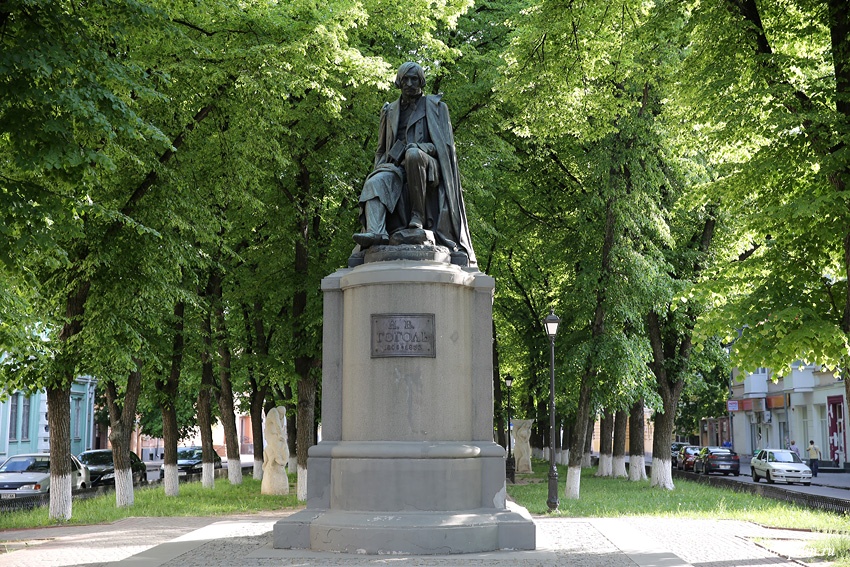 «Это жизнь Гоголя, его бессмертие и смерть, памятник ему как писателю и гробница как человеку»
А.Анненков
Теория литературы
 «Мертвые души – социально-психологический роман, плутовской роман, поэма».
Анализ смысла названия произведения
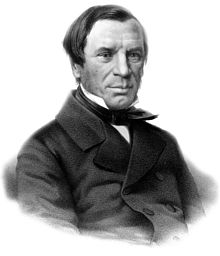 «Мертвых душ в русском языке нет. Есть души ревизские, приписанные, убылые, прибылые…»
(М.П. Погодин, историк, преподаватель Петербургского университета)
Проблемный вопрос
ПОЧЕМУ ВСЕ НАСЕЛЕНИЕ РОССИИ ПЕРВОЙ ПОЛОВИНЫ XIX ВЕКА ВИДИТСЯ ГОГОЛЮ «МЕРТВЫМИ ДУШАМИ»?
Чтение афористических выражений из поэмы
«Покойная комната с тараканами… как чернослив».
«… озаренный тощим освещением».
«… дом, весь белый как мел, вероятно, для изображения чистоты душ, помещавшихся в нем должностей».
«Он был среди граждан… как в родной семье, в лавки и в гостиный двор наведывался, как в собственную кладовую».
«Русский человек способен ко всему и привыкает ко всякому климату».
«Все они были люди надежные, чахоточных между ними никого не было».
«В голове просто ничего, как после разговора с светским человеком».
«Кто же зевает теперь на должности? – все приобретают».
(Учащиеся предлагают свои «находки» - проверка домашнего задания)
Вывод: в афористических выражениях поэмы «Мертвые души» звучит насмешка. Гоголь употребляет слова и выражения в смысле, обратном буквальному.
Теория литературы (запись в тетрадь)
Сатирические приемы: карикатура, подмена вещью, гротеск, прием карнавального начала
Просмотр видеофрагмента:
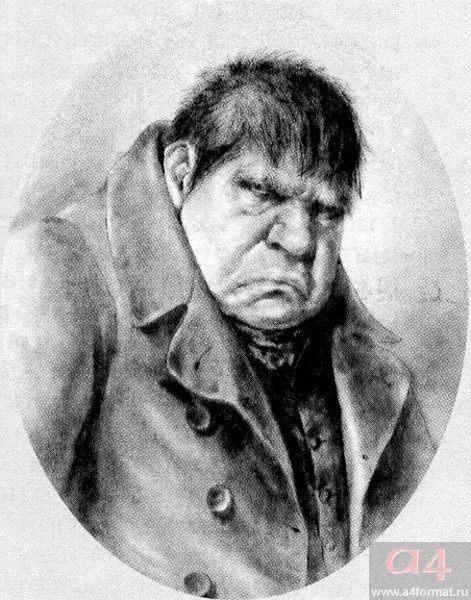 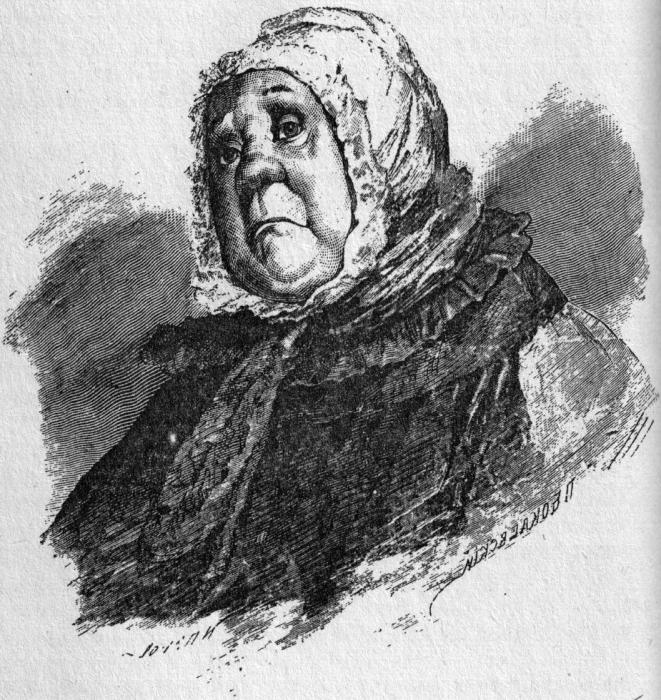 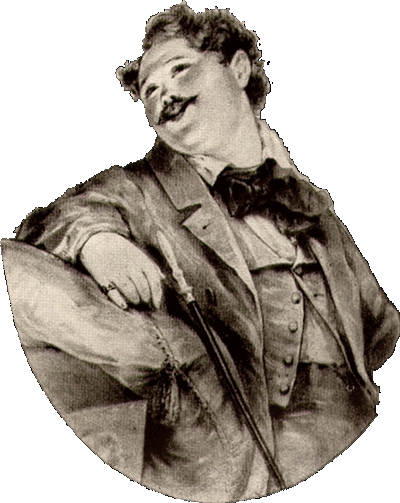 Манилов
Бесхозяйственность
Коробочка
домовитость
Собакевич
накопительство
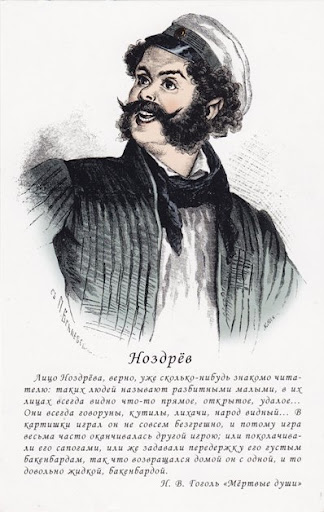 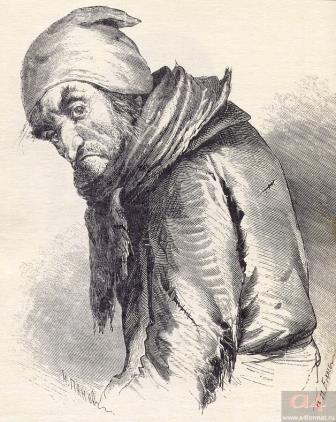 Художественные типы – это «зеркало, которое воссоздает множество подобных лиц». Каждый образ помещика – это воплощение какой-то новой грани одного и того же явления, например расточительства и скупости.
Плюшкин 
скряжничество
Ноздрев
мотовство
Сходство Чичикова с помещиками
В характере Чичикова есть те же черты, которые заложены и в основу характера помещиков.
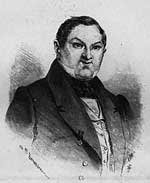 «Мёртвые» души в поэме
Чичиков
Чичиков оказался в своём стремлении к приобретательству жаднее Коробочки, черствее Собакевича, наглее Ноздрёва. От помещиков он отличается предприимчивостью – это цивилизованный подлец, хозяин жизни. Расчёт сделал его «мёртвой» душой. Его идеал – копейка, женитьба для него – выгодная сделка, пристрастия – чисто материальные. Быстро разгадав человека, он умеет найти подход к каждому. Гоголь показывает появление в русской жизни человека без рода и титула, который пытается нажить капитал с помощью ума, изворотливости, приспособленчества.
Чичиков соотносится со всеми героями поэмы
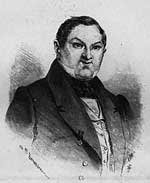 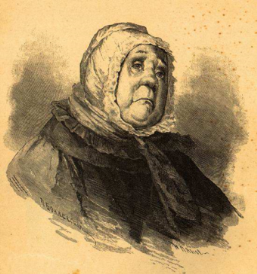 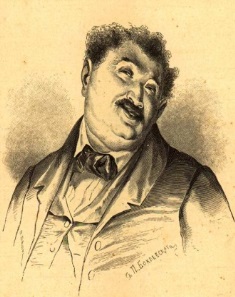 Способен копить
 как Коробочка
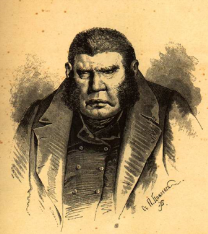 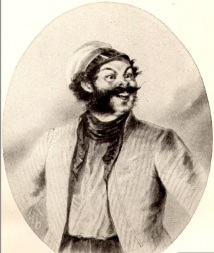 Деликатен 
как Манилов
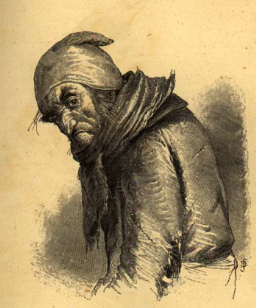 Может кутнуть 
и солгать не хуже Ноздрева
Прижимист и 
деловит как Собакевич
В бережливости не уступит Плюшкину
Два типа героев в поэме «Мертвые души»
 Н.В. Гоголя
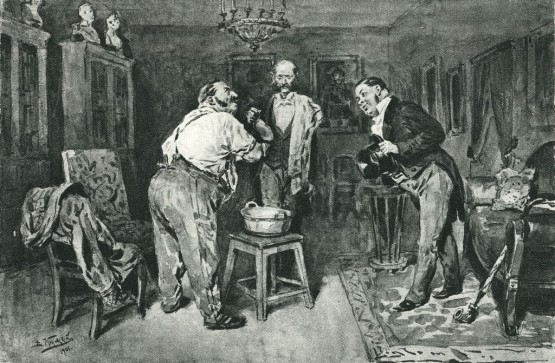 1 тип
Манилов
Коробочка
Ноздрев
Собакевич
2 тип
Плюшкин
Чичиков
По какому принципу Гоголь разделил героев на двух типов?
Связано-ли различие двух типов с центральным мотивом опустошенности, неподвижности, мертвенности человека?
Обобщение
Жанр
Сатирические приемы
Пороки чиновников
Чем опасны помещики?
Какие два типа характеров представлены в поэме?
В чем отличие Чичикова от других известных вам литературных героев?
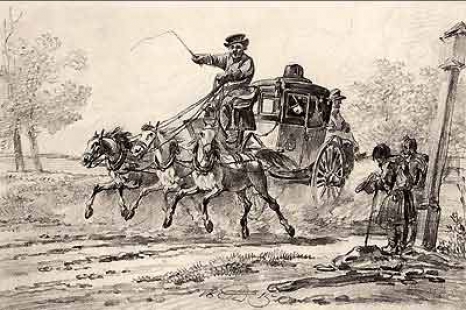 Рефлексия
Чтобы мне хотелось изменить в проведении уроков литературы?

Чем мне нравились уроки литературы?
Домашнее задание
Творческая работа. Мини-сочинение. 
Тема: «Живая» душа Чичикова или «Мертвая»?